আজকের 
পাঠে স্বাগতম
।
পরিচয়
মোহাম্মদ =দাউদ 
 সিনিয়র শিক্ষক 
 রতনপুর হাজি ছৈয়দের রহমান স্মৃতি 
উচ্চ বিদ্যালয় ।
 ফেনি সদর ।
 ফেনি ।
শ্রেনি = ৮ম 
 বিষয় –ইসলাম ও নৈতিক  শিক্ষা 
 পাঠ – হযরত রাবেয়া বসরি রঃ 
 সময় =৪৫ মিনিট । 
 তারিখ – 
 ২৮/০৭/ ২০২০
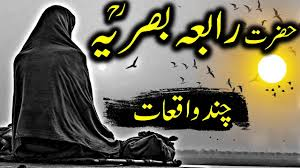 মুসলিম তপস্বী
হযরত রাবেয়া বসরী
উপাধি	আল-বসরী
জন্ম	৭১৩ খ্রিঃ বা ৭১৭ খ্রিঃ
মৃত্যু	৮০১ খ্রিঃ
জাতিভুক্ত	আরব
মূল আগ্রহ	সুফিবাদ, Asceticism, ঐশ্বরিক প্রেম
উল্লেখযোগ্য ধারণা	ঐশ্বরিক প্রেম
শিখন ফল
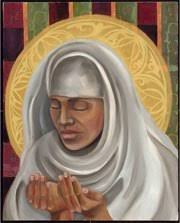 রাবেয়া বসরি রঃ সম্পর্কে বলতে পারবে । 
 ক্রিতদাস হিসেবে তার জীবন যাপন ব্যাখ্যা করতে পারবে । 
 আল্লাহর উপর পুর্ন আস্তা বান ব্যাক্তি হিসেবে তার ধ্যান  ব্যাখ্যা করতে পারবে । 
 তার চারত্রিক গুনাবলি বলতে পারবে ।
দেখি ও বলি
"রাবেয়া" (যা মূলত আরবিতে "রবিয়া" হয়) ।   এটি আরবিতে দুইভাবে লেখা যায় । যেমনঃ 

(رابعت)  রবিয়া অর্থ চতুর্থা 
(ربیعت)  রবিয়া অর্থ বসন্ত কাল ।
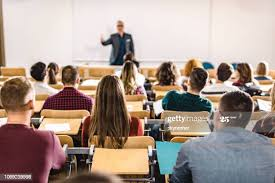 দেখি ও বলি
রাবিয়া শব্দটির অর্থ কী?
রাবিয়া সেরা নাম অর্থ: উদার, স্বাভাবিক, গুরুতর, আনন্দদায়ক, সক্রিয়
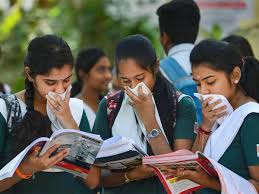 দেখি ও বলি
জীবনী
ইরাকের বসরা নগরীতে এক দরিদ্র পল্লীতে জন্ম হয়েছিল এই ধর্মভীরু হযরত রাবেয়া বসরী (রহ.)-এর। হযরত রাবেয়া বসরীর জন্ম তারিখ নিয়ে বহু মতভেদ রয়েছে। তিনি ৯৫ হিজরী, মতান্তরে ৯৯ হিজরির ৭১৯ খ্রিষ্টাব্দের কাছাকাছি সময়ে ইরাকের বসরা নগরীতে জন্ম গ্রহণ করেন। তার পিতার নাম ইসমাঈল এবং মাতার নাম মায়ফুল। তারা দরিদ্র ছিলেন বটে তবে পরম ধার্মিক ও আল্লাহভক্ত ছিলেন। রাবেয়া বসরী ছিলেন ভদ্র, নম্র ও সংযমী। সেই সাথে প্রখর বুদ্ধিমত্তার অধিকারিনী ছিলেন তিনি
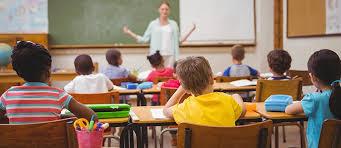 দেখি ও বলি
জবাবে হযরত রাবেয়া বসরী(রহঃ) বলেন, আমাকে চারটি প্রশ্নের উত্তর দাও। তাহলে আমি তোমার কাছে বিয়ে বসব। 

হযরত হাসান বসরী(রহঃ) বললেন, বলুন আপনার প্রশ্ন। 

হযরত রাবেয়া বসরী(রহঃ) বললেন, বলো আমি কি বেহেশতি না দোযখী? হযরত হাসান বসরী(রহঃ) নীরব।
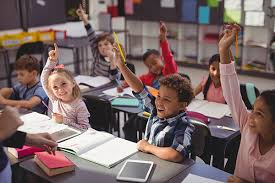 বার প্রশ্ন করলেন রাবেয়া বসরী(রহঃ, হাশরের মাঠে যখন আমলনামা বিতরণ করা হবে তখন কেউ আমলনামা পাবে সাবনে থেকে, কেউ পেছন থেকে। বলো, আমি কোন্ দিক থেকে পাব? 

হযরত হাসান বসরী(রহঃ) নীরব। 

তৃতীয় প্রশ্ন করলেন রাবেয়া বসরী(রহঃ, কিয়ামতের দিন যখন আমল মাপা হবে তখন করও নেক আমলের পাল্লা ভারী হবে, কারও বদ আমলের। বলো, আমার নেক আমলের পাল্লা ভারী হবে, না বদ আমলের? 

হযরত হাসান বসরী(রহঃ) নীরব। 

চতুর্থ প্রশ্ন করলেন রাবেয়া বসরী(রহঃ, যখন পুলসিরাত পার হওয়ার পালা আসবে তখন কেউ তো বিদ্যুৎগতিতে পার হয়ে যাবে, কেউবা পড়ে যাবে। বলো, আমার অবস্থা কি হবে? 

হযরত হাসান বসরী(রহঃ) বললেন, রাবেয়া! আপনার কোন প্রশ্নের জবাবই আমার কাছে নেই।
দেখি ও বলি
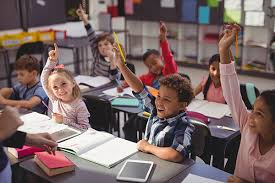 দেখি ও বলি
তার মধ্য থেকে একটি কারামত হচ্ছে একদিন রাবেয়া ফোরাত নদীর তীরে বসে আল্লাহর ধ্যানে মগ্ন ছিলেন। এমনি সময় ততকালীন শ্রেষ্ঠ সাধক হযরত হাসান বসরী (রহ.) সেখানে হাজির হলেন। তিনি তার জায়নামাজখানি পানিতে বিছিয়ে দিলেন এবং রাবেয়াকে ডেকে বললেন, এসো রাবেয়া, আমরা দাঁড়িয়ে দু’রাকাত নামাজ আদায় করি। (এখানে হাসান বসরীর ইচ্ছে ছিল রাবেয়া তার আসনখানি ডুবে যাওয়া হতে রক্ষা করতে পারে কিনা)।

রাবেয়া কিছুক্ষণ চুপ থেকে তার জায়নামাজটিকে শূন্যলোকে উড়িয়ে ছিলেন এবং রাবেয়া নিজে উড়ে সেখানে বসে বললেন, জনাব আসুন, যদি পারেন এখানে এসে দু’রাকাত নামাজ আমরা আদায় করি। আল্লাহর নবী-রসূল ওলীদের বহু অলৌকিক ঘটনা রয়েছে। তবে তারা এসব ক্ষমতা নিয়ে কখনো অহংকার করেননি। তারা ইচ্ছাকৃতভাবে কখনো তা প্রকাশ করেননি। বরং তা আপনা আপনি প্রকাশিত হয়ে যেত। এত কামেল হয়েও হযরত রাবেয়াকে অনেক সময়ই ছিন্ন বসনে দেখা যেত।
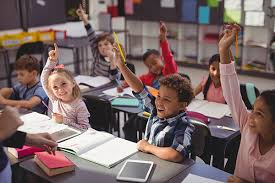 দেখি ও বলি
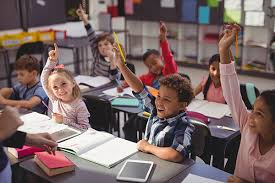 জানা যায় এক ঘুটঘুটে অন্ধকার রাতে রাবেয়া যখন আরাধনায় লিপ্ত ছিলেন, তখন তার মাথার ওপর কোনো শিকল দিয়ে বাঁধা ছাড়াই একটি ঝাড়বাতি জ্বলছিল। যার আলো বিচ্ছুতি হয়ে ঘরের চারপাশ আলোকিত হয়ে গেল। এ অলৌকিক ঘটনা দেখে মনিবের পাষাণ হৃদয় গলে গেল। মনিব মনে মনে বলল, হায়! এ আমি কাকে আমার ঘরে দাসী বানিয়ে রেখেছি? সে তো সামান্য নারী হতে পারে না। সে নিশ্চয় আল্লাহর প্রিয়জন।এ ঘটনার

পরদিন সকালে মনিব রাবেয়া বসরীকে দাসত্ব জীবন থেকে মুক্ত করলেন।
দেখি ও বলি
রাবেয়া বসরী প্রতি রাতে মোনাজাত করতেন, ‘হে প্রভু! সারা জাহান নিদ্রাকাতর। কিন্তু রাবেয়া এখনো তোমার দরজায় জেগে আছে। তোমার উপস্থিতি আমার নিদ্রা দূর করেছে। মাবুদ! আমি শপথ করছি, আমি নিদ্রা দিনেও চাই না, রাতেও চাই না। যতোদিন তোমার দিদার থেকে বঞ্চিত থাকবো, নিদ্রা চোখে যতোই আসুক না কেন নিদ্রার কোলে আমি আশ্রয় নেবো না।’
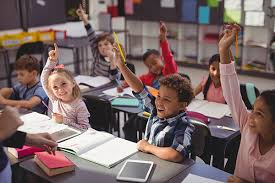 দেখি ও বলি
হযরত রাবেয়া বসরী (রাঃ) আনুমানিক ৯৫ থেকে ৯৯ হিজরির মধ্যে কোনো এক সময় ইরাকের বসরা নগরীতে জন্মগ্রহণ করেন। তিনি জেরুসালেমে ওফাত লাভ করেন ১৮৫ হিজরিতে (৭১৭ খ্রিঃ)।
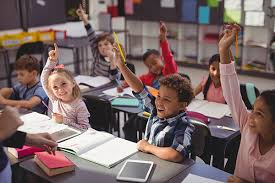 মুল্যায়ন
দেখি ও বলি
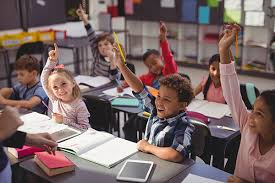 রাবেয়া বসরি জন্ম কত হিজরি সনে ।
 রাবেয়া অর্থ কি ? 
 রাবেয়া দিনের বেলায় কি করতেন ? 
 তার জিওব যাপন কেমন ? 
 কত সনে ইন্তেকাল করেন ? 
 তিনি কি সাহাবি /তাবেয়ি ছিলেন ?
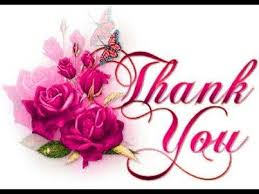 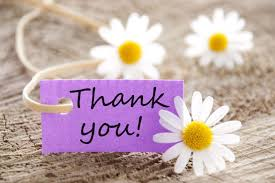